EFESIOS
Para Memorizar
“Miren con cuidado cómo andan, no como necios, sino como sabios. Aprovechen bien el tiempo, porque los días son malos. Por tanto, no sean insensatos, sino entendidos de cuál es la voluntad del Señor”
(Efe. 5:15-17).
Enfoque del Estudio
Para el estudio de esta semana leamos los siguientes textos nos darán el enfoque del estudio: Efesios 5:1–20, 1 Corintios 5:1–12, Apocalipsis 16:1–16, Colosenses 4:5, Proverbios 20:1, Prov. 23:29–35, Hechos 16:25.
En efesios 5:1-20, Pablo usa el término “andar” em el sentido de “vivir” o “comportarse” En pasaje contrasta una manera cristiana de “andar” (vivir) con el estilo de los no creyentes en tres aspectos. 1) amor vs pasión, vv. 1-7; 2) luz contra tinieblas vv. 8-14; y 3) sabiduría vs necesada, vv. 15-21). Puede que un lector se sienta tentado a desanimarse, pensando que nunca podrá llegar a ser tan puro y sabio como lo requiere el pasaje. En vez de abordarlo como una intimidante lista de requisitos, debiera orar con espíritu de acción de gracias, como recomienda Pablo gardeciendo que Dios esta obrando en nosotros para traer pureza y sabiduría a nuestra vida.
La diferencia entre la sabiduría de este mundo y la sabiduría de Dios consiste en comprender quién es el objeto de la adoración de uno: uno mismo o Dios. ¿En quién se centra uno: en sí mismo o en Dios? ¿De quién está uno lleno: de sí mismo o de Dios?.
En el estudio de esta semana estudiaremos tres temas principales: 1) La sabiduría cristiana está arraigada en la revelación de Dios o la luz de Cristo; 2) La sabiduría cristiana es un estilo de vida, un caminar de vida transformado por el Espíritu Santo, siguiendo el patron que dejo Cristo; y, 3) La sabiduría cristina tiene que ver con la salvación y la doración.
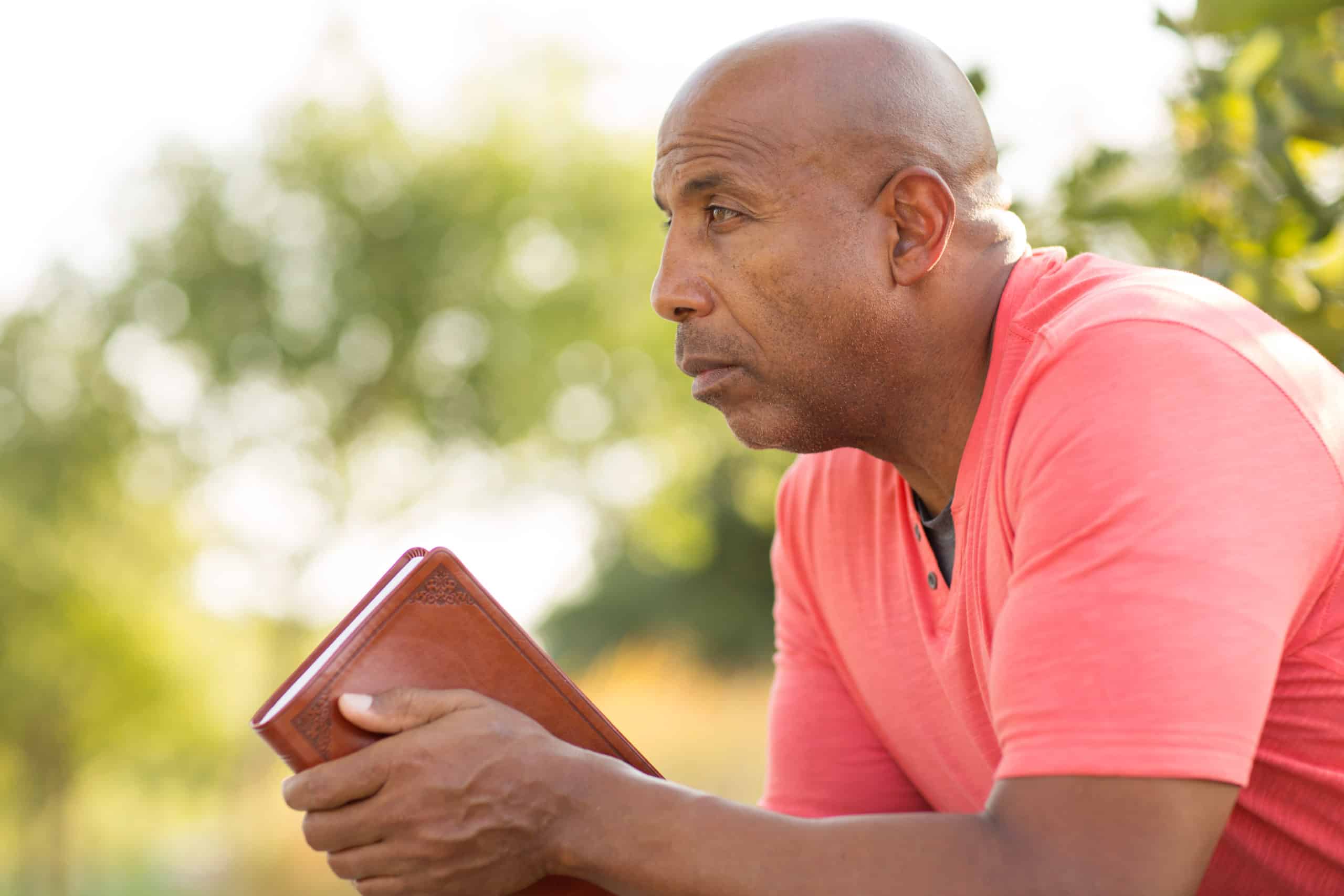 Sábado
A
primera vista, Efesios 5:1 al 20 puede parecer una retahíla 	aleatoria y rápida de mandatos dirigidos a los creyentes, “un 	bombardeo contra la indecencia sexual y las insinuaciones. 	Para entender el pasaje, debemos comprender la perspectiva y 	el tono de Pablo. La sección apunta al pleno establecimiento del “reino de Cristo y de Dios” (vers. 5), precedido por “la ira de Dios sobre los desobedientes” (vers. 6). Cuando Pablo describe, en Efesios 5:15 y 16, cómo deben vivir los creyentes mientras esperan el regreso de Cristo, toma prestada una palabra del mercado: exagorazō (se puede leer el término para mercado, agora, en medio de la palabra).
El verbo evoca el momento de la compra frenética cuando la mercancía se ofrece a precios muy rebajados. Significa “aprovechar las gangas”, y Pablo lo utiliza para instarnos a aprovechar al máximo las oportunidades que se nos presentan mientras esperamos el regreso de Cristo. “La esperanza cristiana no es una ilusión. La esperanza cristiana es un salto hacia adelante con esperanza. Pasamos a la acción. Vivimos en movimiento”(Jay Y. Kim, “Hope an Expectant Leap”. Cristianity Today (noviembre de 2020), p. 63). La perspectiva de Pablo es la del final de los tiempos. Brinda consejos para los últimos días. 
“Cristo había anticipado que se levantarían engañadores, por cuya influencia la maldad se multiplicaría y la caridad de muchos se enfriaría. Mateo 24:12. Advirtió a sus discípulos que la iglesia estaría en mayor peligro por este mal que por las persecuciones de sus enemigos. Una y otra vez Pablo previno a los creyentes contra esos falsos maestros. De este peligro, más que de cualquier otro, deberían prevenirse; pues, al recibir falsos maestros, abrirían la puerta a errores por los cuales el enemigo podría empañar las percepciones espirituales y hacer tambalear la confianza de los nuevos conversos al evangelio”. (Los hechos de los apóstoles, pp. 377, 378).
“SINO ACCIONES DE GRACIAS”
Domingo
“Sed, pues, imitadores de Dios como hijos amados. Y andad en amor, como también Cristo nos amó, y se entregó a sí mismo por nosotros, ofrenda y sacrificio a Dios en olor fragante.” (Efesios 5: 1-2)
¿En qué sentido quiere Pablo que los creyentes sean “imitadores de Dios”? Ver Efesios 5:1 y 2.
R. Necesitamos reproducir el carácter de Cristo en nuestra vida, hacer obras en amor con esto estoy imitando a Dios en su carácter. Haciendo esto podremos ser esa ofrenda de olor fragante, como lo fue Cristo Jesús
La norma de conducta cristiana es la más alta, pues debemos imitar a Dios, refejando el amor de Cristo por nosotros. Necesitamos reproducir el carácter de Cristo en nuestra vida, como sucede esto “poniendo los ojos en Jesús” (ver Heb. 12:2), debemos poner los ojos en lo espiritual no en lo carnal. Esto nos llevará a las obras del amor, que será una respuesta a lo que Cristo hizo por ti y por mí al morir en la cruz, siendo esa ofrenda y sacrificio de olor fragante para Dios. Y por último nuestra conducta al valorar lo que Jesús ha hecho nos debe llevar a un alejamiento de las conductas inmorales y a realizar acciones de gracias.
“…Los cristianos han de ser como Cristo. Deben tener el mismo espíritu, ejercer su misma influencia, y poseer la misma excelencia moral que él poseyó. Los idólatra y corrompidos de corazón tienen que arrepentirse y volver a Dios. Los que son orgullosos y que se justifican a sí mismos tienen que subyugar el yo y arrepentirse con corazón manso y humilde. Los que se inclinan hacia la mundanalidad tendrán que desprender los tentáculos de su corazón de la basura del mundo a la cual están prendidos y entrelazarse con Dios; han de convertirse en personas de pensamiento espiritual. Los deshonestos y prevaricadores tienen que hacerse justos y rectos...” (Testimonios para la iglesia, t. 5, pp. 230, 231).
Reflexionemos: ¿En qué medida las palabras de Pablo acerca de la conducta sexual se aplican a tu cultura, según donde vivas?
Lunes
ANDAR COMO HIJOS DE LA LUZ
“No seáis, pues, partícipes con ellos. Porque en otro tiempo erais tinieblas, mas ahora sois luz en el Señor; andad como hijos de luz…Y no participéis en las obras infructuosas de las tinieblas, sino más bien reprendedlas;” (Efesios 5: 7,8 y 11)
¿Por qué Pablo exhorta a los creyentes a no convertirse en “cómplices”, “compañeros” o “partícipes” con los pecadores? (Efe. 5:7–10).
R. Por qué un hijo de Luz no puede andar en las tinieblas, ya que se debe buscar lo que agrada a Dios, no se puede ser débil ante los envates del pecado, se debe mantener fe en Cristo como fortaleza.
En otro consejo crucial para el campo de batalla, Pablo llama a los creyentes a dar testimonio de su fe en los días oscuros, un tiempo marcado por “las obras infructuosas de las tinieblas”. Declarando que los creyentes son “luz en el Señor”, les encomienda andar “como hijos de la luz”, viviendo conforme a lo que ellos saben que “agrada al Señor”. Además de evitar las “obras de las tinieblas” y los actos demasiado vergonzosos para ser mencionados, los creyentes deben “denunciar” estos hechos. No prevé una confrontación dura y pública con sus vecinos paganos. En lugar de eso, considera que emplearán una estrategia para mostrar la bondad de Dios a los incrédulos, exhibiendo la alternativa de un estilo de vida justo y que honra a Dios, para que todos lo vean.
“Andar en la luz significa ser decidido, pensar, ejercer fuerza de voluntad, en un ferviente intento de representar a Cristo en la dulzura de su carácter. Significa apartar toda lobreguez. No debéis descansar satisfechos diciendo solamente: «Soy un hijo de Dios». ¿Estáis contemplando a Jesús, y al contemplarlo, os estáis transformando a su semejanza? Caminar en la luz significa avanzar en el desarrollo de los dones espirituales…” (Hijos e hijas de Dios, p. 202).
Reflexionemos: ¿Cuáles son algunas de las “palabras vanas” de las que debemos cuidarnos en nuestros días
“DESPIERTA, TÚ QUE DUERMES”
Martes
“Mas todas las cosas, cuando son puestas en evidencia por la luz, son hechas manifiestas; porque la luz es lo que manifiesta todo. Por lo cual dice: Despiértate, tú que duermes, Y levántate de los muertos, Y te alumbrará Cristo.,” (Efesios 5: 13-14)
Lee Efesios 5:11 al 14. ¿Qué poderosa advertencia da Pablo aquí, y cómo se aplica esto a nuestra situación actual?
R. Pablo nos invita a despertar de ese letargo espiritual por el cual la iglesia actual está pasando, somos permisivos, condescendientes ante el pecado, bienvenido el pecador, pero no el pecado.
Pablo concluye su llamado al testimonio cristiano en días oscuros citando un dicho o himno: “Despierta, tú que duermes, levántate de los muertos, y te alumbrará Cristo” (vers. 14). Pablo, en este dicho, ¿se dirige al incrédulo, invitándolo a responder positivamente al testimonio del cristiano? ¿O se dirige al creyente que se resiste a mostrar la luz del evangelio? Probablemente sea esto último, ya que Pablo se basa en Isaías 60:1 al 3, que está dirigido al pueblo de Dios. Si es así, la afirmación brinda una promesa alentadora: cuando intentes dar testimonio de Cristo en tiempos difíciles, Cristo mismo te inspirará y te animará. La luz que compartas será luz refractada, originada en la luz de Cristo que brilla en tu vida.
“Las partidas de placer bajas y comunes, las reuniones para comer y beber, los cantos y la música de instrumentos, son inspirados por un espíritu de abajo. Son una ofrenda a Satanás… Porque en estas complacencias la mente se embota como al beber licor. Se abre la puerta para las compañías vulgares. Los pensamientos, sueltos por un canal vil, no tardan en pervertir todas las facultades del ser… Todas estas cosas tienen su efecto sobre el carácter” (Consejos para los maestros, p. 353).
Reflexionemos: ¿Cómo vives el estilo de vida que puede exponer las obras de las tinieblas tal como son?.
Miércoles
CÓMO CONSEGUIR GANGAS
“Mirad, pues, con diligencia cómo andéis, no como necios sino como sabios, aprovechando bien el tiempo, porque los días son malos.” (Efesios 5: 15-16)
¿Cuál es la diferencia de andar no como necios sino como “sabios”? Además, ¿qué significa “aprovechen bien el tiempo”?
R. La diferencia consite en caminar agarrados de la mano de Jesús, el necio anda su propio camino, el sabio camina el camino que Cristo le muestra. Debemos aprovechar el tiempo que tenemos como una ganga, una oportunidad única, ya que nuestro tiempo es corto.
Los creyentes han de evitar necedades y embriaguez. Han de andar con diligencia, poniendo mucho cuidado en entender cuál es la voluntad del Señor y en cantar alabanzas al Señor. Los creyentes que aguardan el regreso de Cristo deben ser enérgeticos y cuidadosos en el uso del tiempo restante, como los compradores de ocasión, que están a la pesca de “gangas” cuando un vendedor ofrece descuentos muy grandes por un breve tiempo. Debemos aprovechar el tiempo diligentemente antes de que Cristo venga. Aunque no podemos comprar la salvación, la imagen es válida: tomar sin demora lo que se nos ofrece en Cristo.
 “Antes que los hombres puedan ser verdaderamente sabios, deben comprender que dependen de Dios, y deben estar henchidos de su sabiduría. Dios es la fuente tanto del poder intelectual como del espiritual. Los mayores hombres, que han llegado a lo que el mundo considera como admirables alturas de la ciencia, no pueden compararse con el amado Juan o el apóstol Pablo. La más alta norma de virilidad se alcanza cuando se combina el poder intelectual con el espiritual. A los que hacen esto, Dios los aceptará como colaboradores consigo” (Consejos para los maestros, pp. 64, 65).
Reflexionemos: Como estas utilizando el tiempo que Dios nos da antes de la venida de Cristo, eres diligente o negligente, aprovechemos ese tiempo sabiamente.
Jueves
ADORACIÓN LLENA DEL ESPÍRITU
“No os embriaguéis con vino, en lo cual hay disolución; antes bien sed llenos del Espíritu,
19hablando entre vosotros con salmos, con himnos y cánticos espirituales, cantando y alabando al Señor en vuestros corazones;” (Efesios 5: 18-19)
En Efesios 5:18 al 20, Pablo imagina a los cristianos reunidos para adorar. ¿Cómo los describe en ese acto de adoración?
R. Llenos del Espíritu, alabando con salmos, con himnos y canticos espirituales al Señor, pero desde nuestros corazones, agradeciendo y dando gracias por todo a Dios en el nombre de Jesús.
Pablo concluye las instrucciones para el campo de batalla de Efesios 5:1 al 20 con un llamado similar a la adoración esencial (vers. 18-20), invitando a los creyentes a atender a dos importantes directrices de nuestro Comandante en Jefe: (1) No vivir la vida en una niebla inducida por el alcohol (la breve excitación que produce el alcohol). En su lugar, debemos practicar una adoración decidida e inspirada por el Espíritu. Pablo nos presenta un modelo de culto cristiano atractivo y desafiante, que promete satisfacer los anhelos más profundos del corazón humano y competir con éxito contra las prácticas y las atracciones de nuestro tiempo.
“Dios es glorificado con cantos de alabanza que proceden de un corazón puro, lleno de amor y devoción a él. Cuando los creyentes consagrados se reúnen, su conversación no debe versar sobre las imperfecciones de la gente, ni tener sabor a murmuraciones o quejas; la caridad, o amor, que es el vínculo de la perfección, los rodeará. El amor a Dios y los semejantes fluye naturalmente en las palabras de afecto, simpatía y estima por sus hermanos. La paz de Dios impera en sus corazones; sus palabras no son vanas, vacías ni frívolas, sino que tienden al consuelo y la edificación mutuos… La gratitud que los llena y la paz de Dios que impera en ellos, los induce a entonar en sus corazones alabanzas al Señor, y hablar de la deuda de amor y agradecimiento que tienen con su amado Salvador, quien los amó tanto que murió para que pudieran vivir. Nadie en cuyo interior more el Salvador lo deshonrará ante otras personas interpretando música instrumental que aparte la mente de Dios y el cielo para fijarla en cosas livianas e insubstanciales” (Testimonios para la iglesia, t. 1, p. 446).
Reflexionemos: ¿Cómo puedes usar la música para mejorar tu experiencia de adoración?
PARA ESTUDIAR Y MEDITAR
Como adventistas, hemos incluido el estilo de vida en nuestra lista de declaraciones doctrinales. Siguiendo a Pablo, el estilo de vida no es un aspecto marginal del cristianismo para nosotros, sino más bien la parte central del cristianismo, es decir, vivir la vida cristiana. Los adventistas articulan especialmente la enseñanza bíblica sobre el cristianismo como una forma de vida en dos creencias fundamentales: 19 ("La Ley de Dios") y 22 ("Comportamiento cristiano"). Además, el hecho de que, en Cristo, consideramos nuestro estilo de vida transformado como esencial para la experiencia cristiana también se refleja en nuestra disciplina eclesiástica y también en nuestros repetidos llamados a un avivamiento y reforma.
En estos últimos días, a medida que se acerca el clímax del Gran Conflicto, tenemos el privilegio de unirnos a creyentes de todas las épocas en la búsqueda de la devoción pura al Jesús exaltado, el testimonio eficaz acerca de él y el discernimiento espiritual que proviene de él; todo ello, motivado por la adoración transformadora de los últimos tiempos a nuestro Salvador resucitado, exaltado y que está pronto a volver.
En el estudio de esta semana estudiamos tres temas principales: 1) La sabiduría cristiana está arraigada en la revelación de Dios o la luz de Cristo; 2) La sabiduría cristiana es un estilo de vida, un caminar de vida transformado por el Espíritu Santo, siguiendo el patron que dejo Cristo; y, 3) La sabiduría cristina tiene que ver con la salvación y la doración.